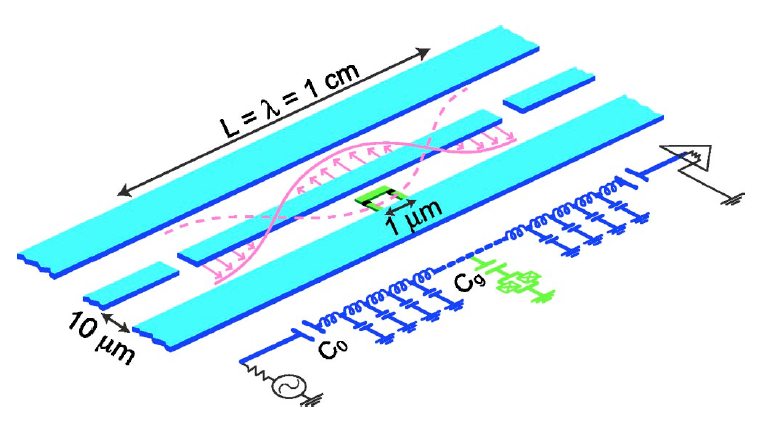 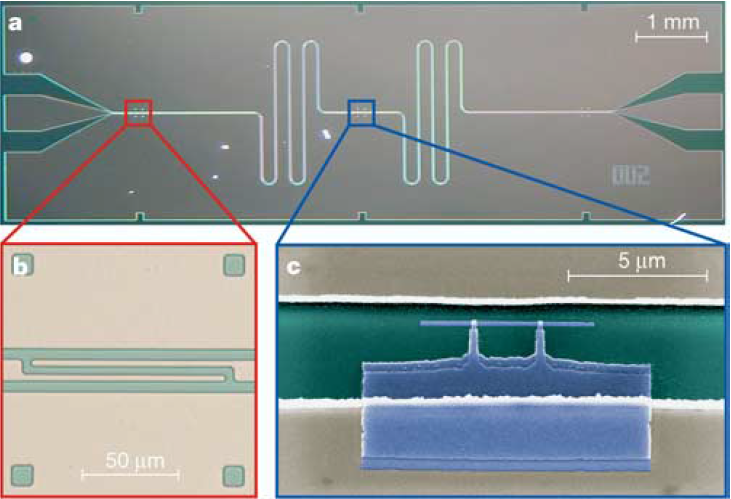 Circuit QED Experiment
Peng Zhou
Zi-Jin Lei
15-04-2016
1
Nature, Vol431, September2004, 162-167
15-04-2016
2
Outline
Motivation: (Peng)
Why Circuit QED? 
What is strong coupling and how to testify?
Methods and Difficulties: (Zi-Jin)
Sample fabrication
Measurement techniques
Measurements and Results (Peng)
Summary(both)
15-04-2016
3
Motivation
Highly polarizable artificial atom  large dipole moment
Comparison between dipole of SC and Ryderberg atom 

Small size of 1D cavity  large field strength
Strong coupling limit
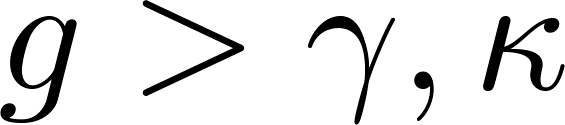 15-04-2016
4
Cooper Pair Box: Qubit Engineering
Band Structure
Artificial atom


Qubit Hamiltonian in basis


Two level system in basis
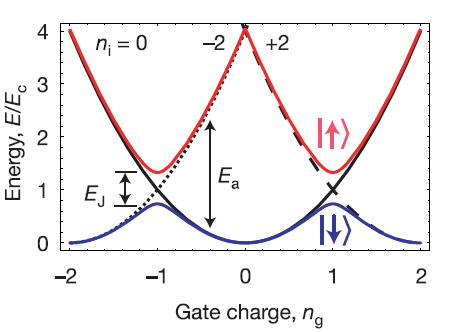 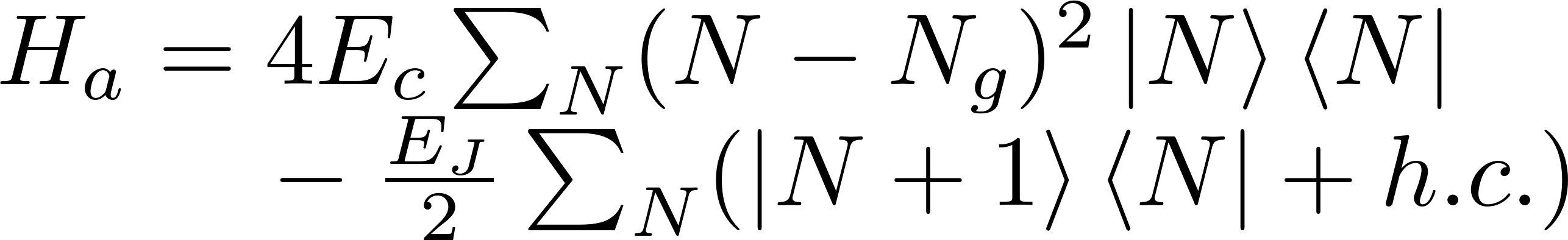 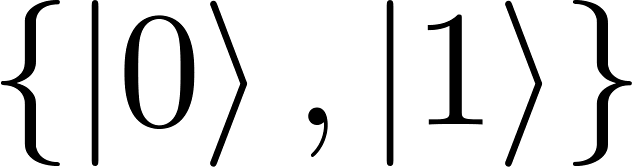 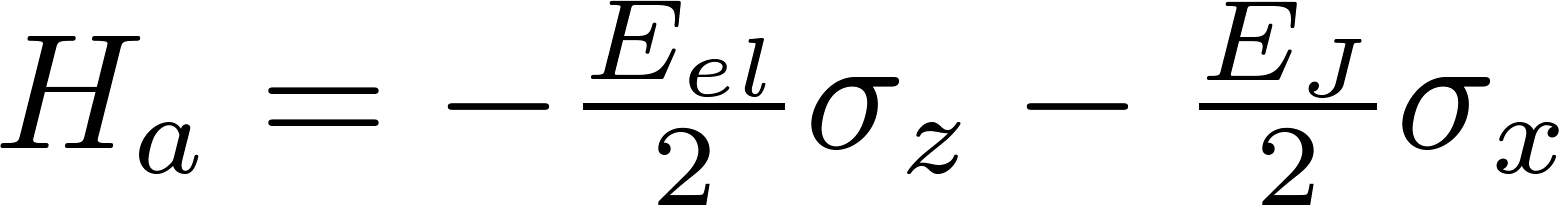 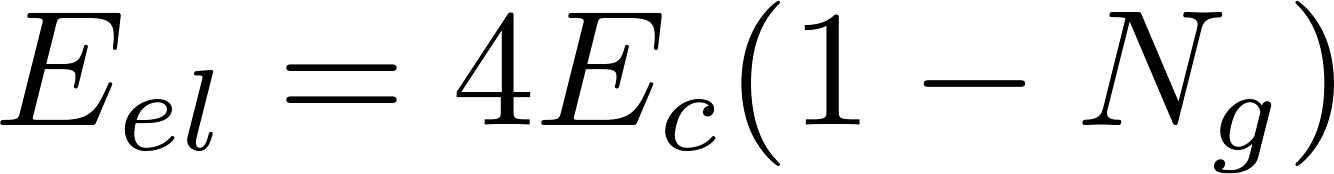 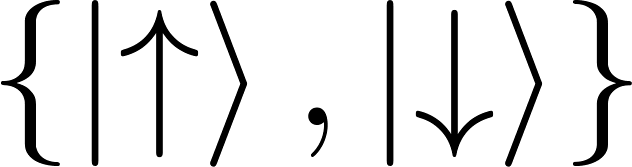 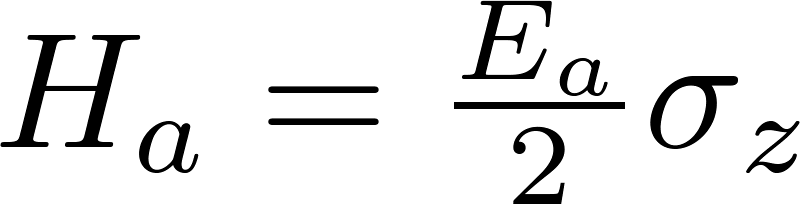 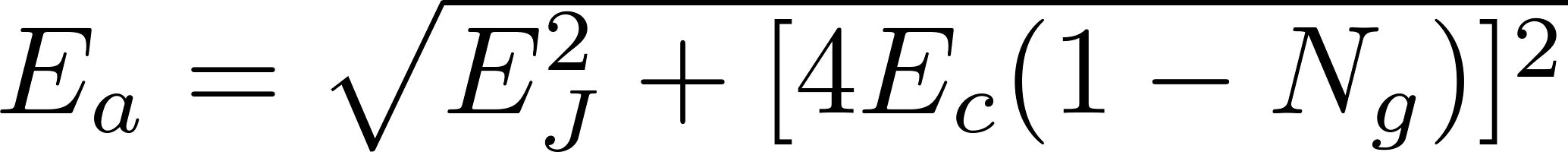 Tunneling lifts the degeneracy
In situ
fabrication
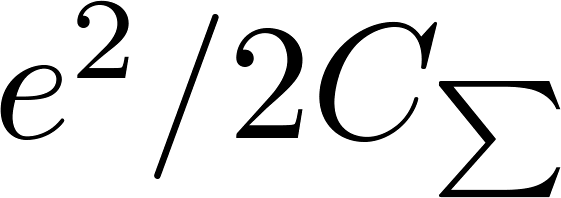 In situ
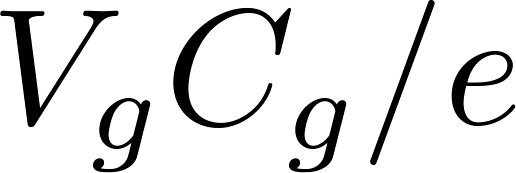 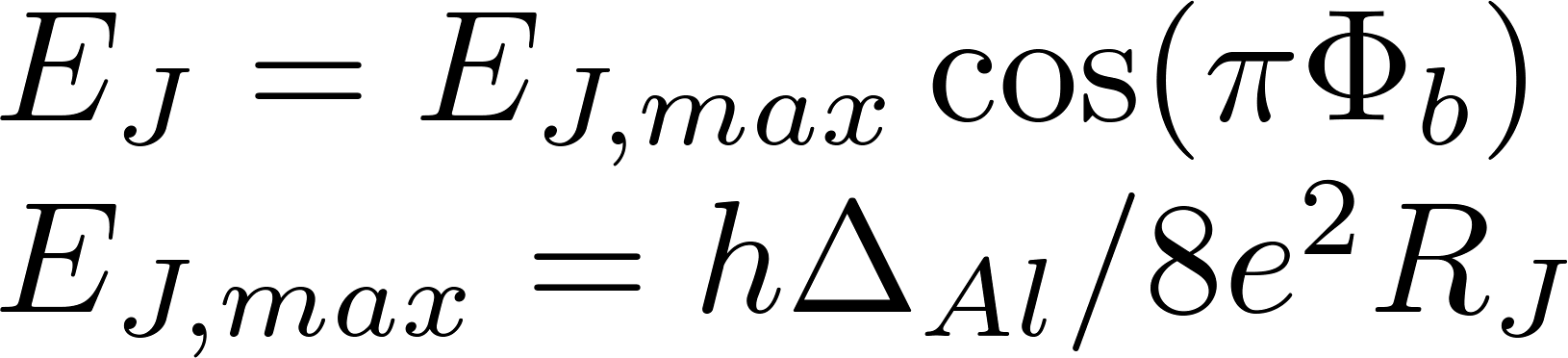 fabrication
Electrostatic energy in absence of 
Josephson tunneling
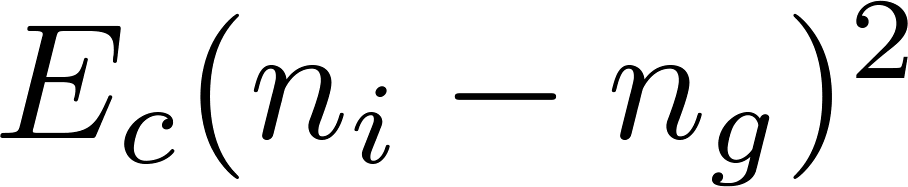 15-04-2016
5
[Speaker Notes: Overall scale engineered during fabrication
Further tuned in situ electrically]
Strip line resonator
Operating Temperature: ~20mK
Superconducting, no dissipation
Microwave (~6GHz) photon energy larger than thermal photon

1D waveguide 
Dissipation
(maybe more properties to be added )
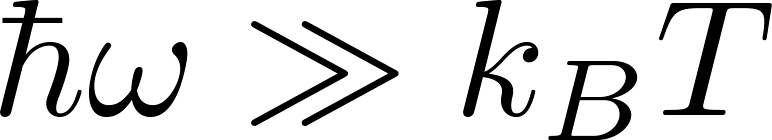 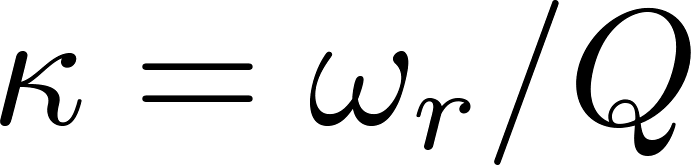 15-04-2016
6
Zi-Jin: Methods and Difficulties
Cavity and CPB fabrication
 Measurement techniques
Dilution refrigerator
Sub-in-situ amplifier at 1K
Phase lock-in tech
The realization of single photon
15-04-2016
7
How to fabricate a microwave cavity?
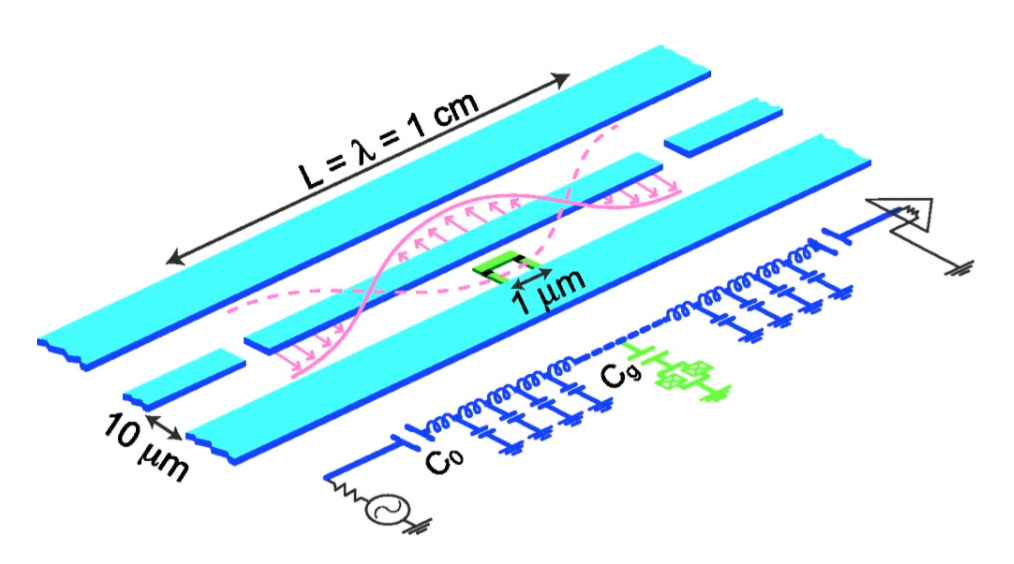 Optical lithography
Silicon Substrate, Niobium film cavity
Quasi one dimensional coplanar cavity
The shape is meandered
To meet the requirements
Si is transparent for microwave, low dissipation, Qint ~ 10 6
Size: d1 =    μm, d2 =    μm, Ersm = 0.2 V/m
Z  = 50 Ω, impendence match to Microwave Components 
Tc(Nb) = 9.26K, Tc (Al) = 1.20K, superconducting
15-04-2016
8
How to fabricate a microwave cavity?
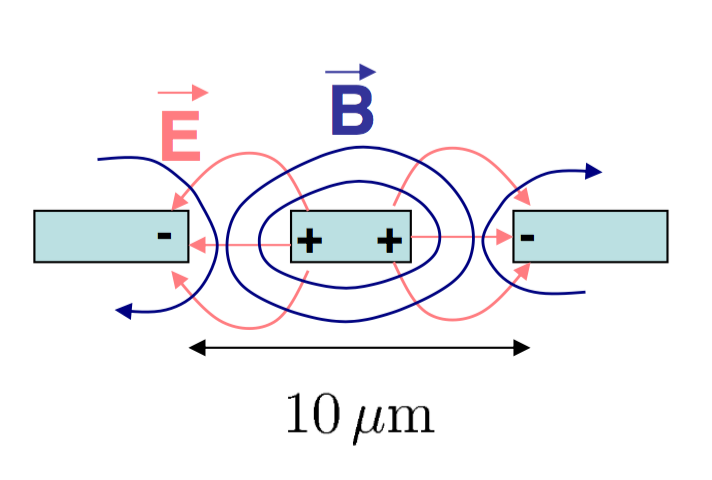 Cross section of transm. Line, TEM mode
15-04-2016
9
How to fabricate CPB
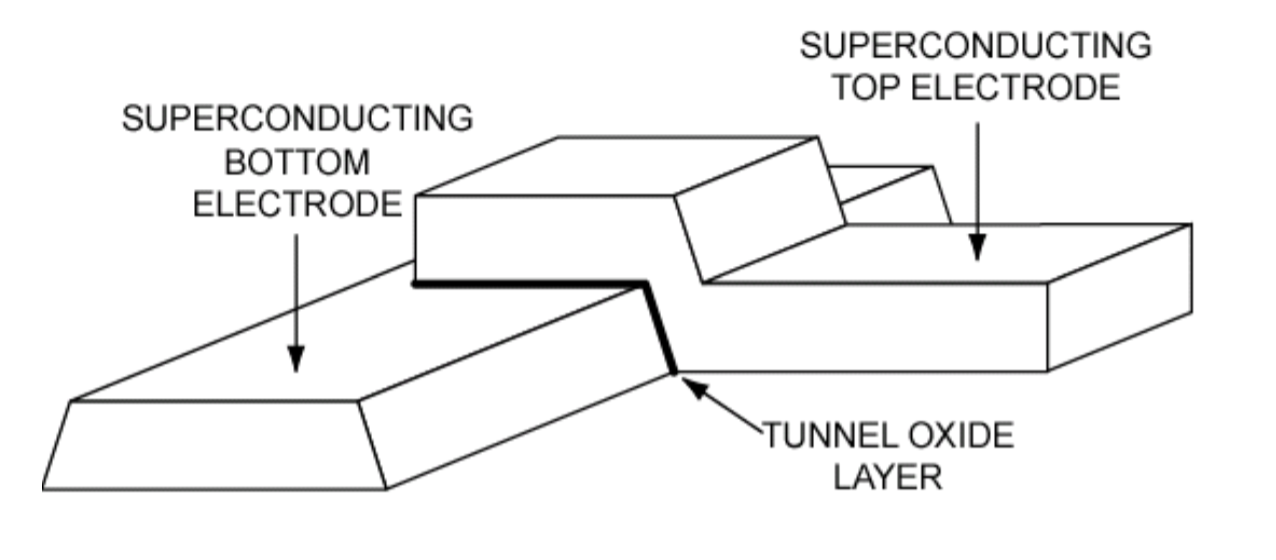 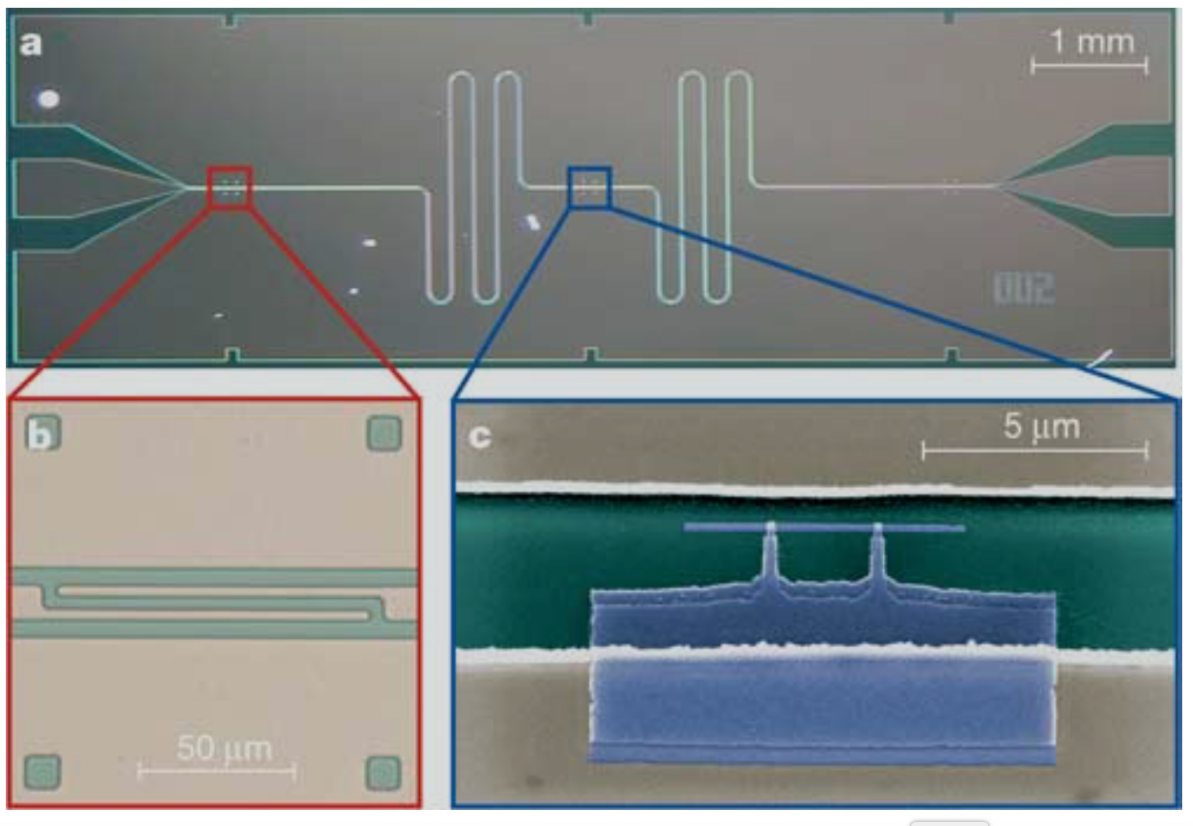 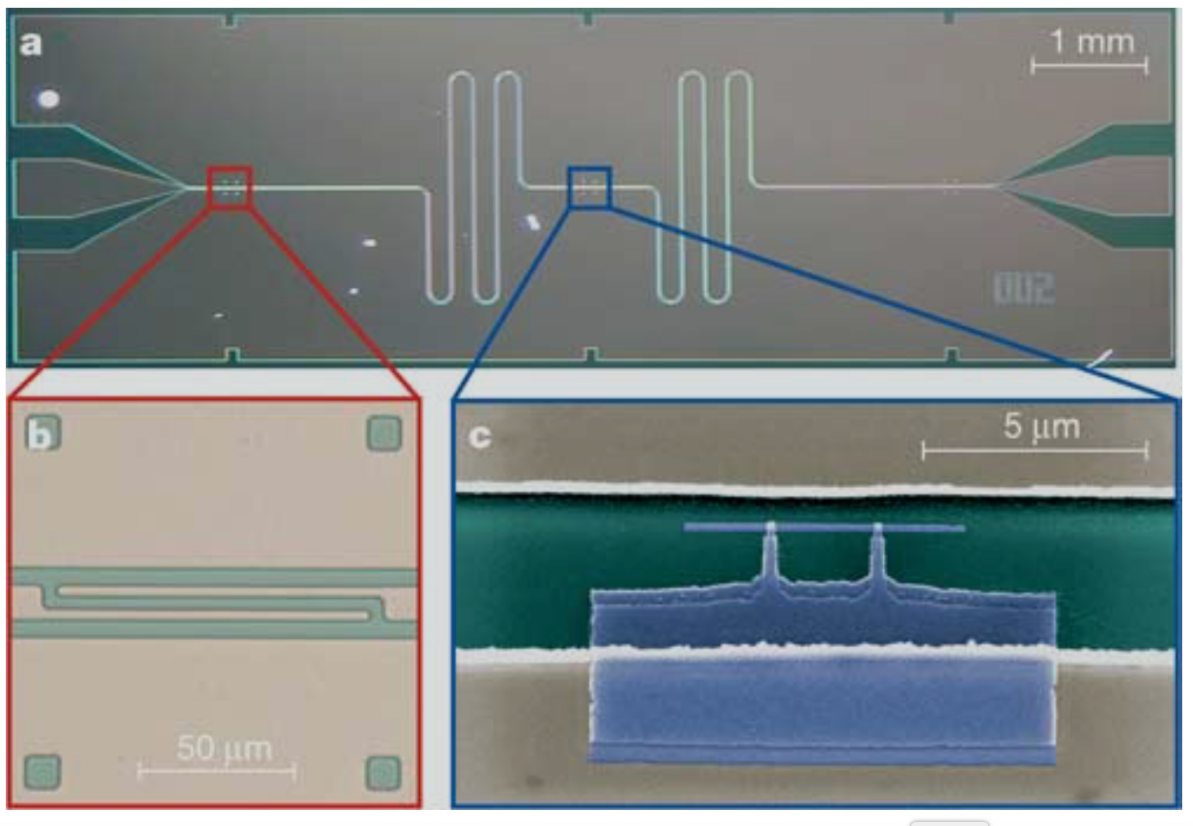 Aluminum-oxidation-aluminum structure
Coupling to cavity, connecting to ground
Sub-micrometer size structure: Electron beam lithography  
EJ is controlled by the depth of oxidation layer
Double angles deposition
15-04-2016
10
How to fabricate CPB
Aluminum-oxidation-aluminum structure
Coupling to cavity, connecting to ground
Sub-micrometer size structure: Electron beam lithography  
EJ is controlled by the depth of oxidation layer
Double angles deposition
15-04-2016
11
Measurement Technique
Low temperature tech
Sub-in-situ amplification
Microwave technique
Small signal analysis
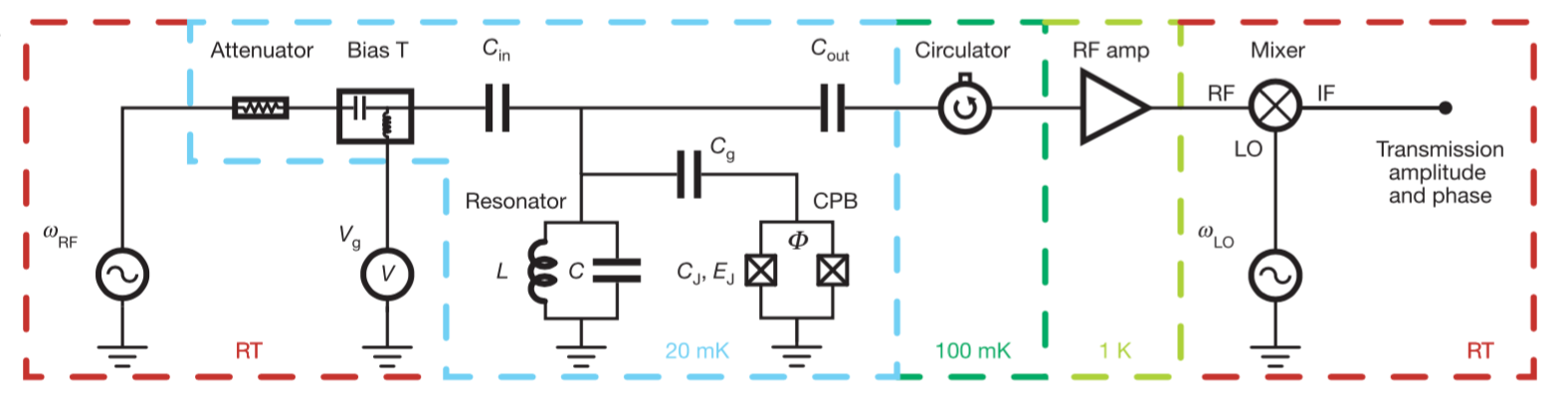 15-04-2016
12
Dilution Refrigerator
15-04-2016
13
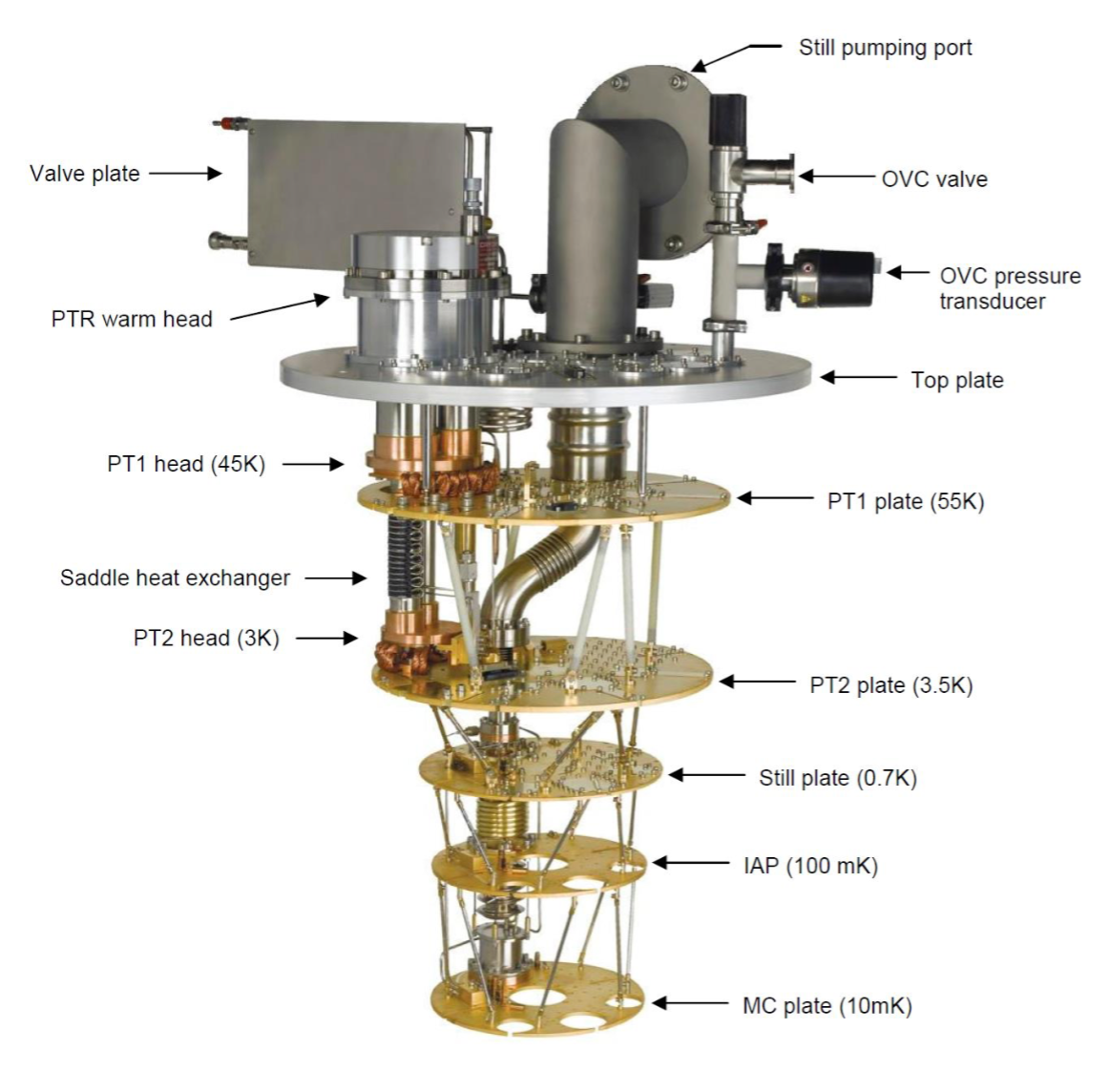 Dilution Refrigerator
15-04-2016
14
Dilution refrigerator
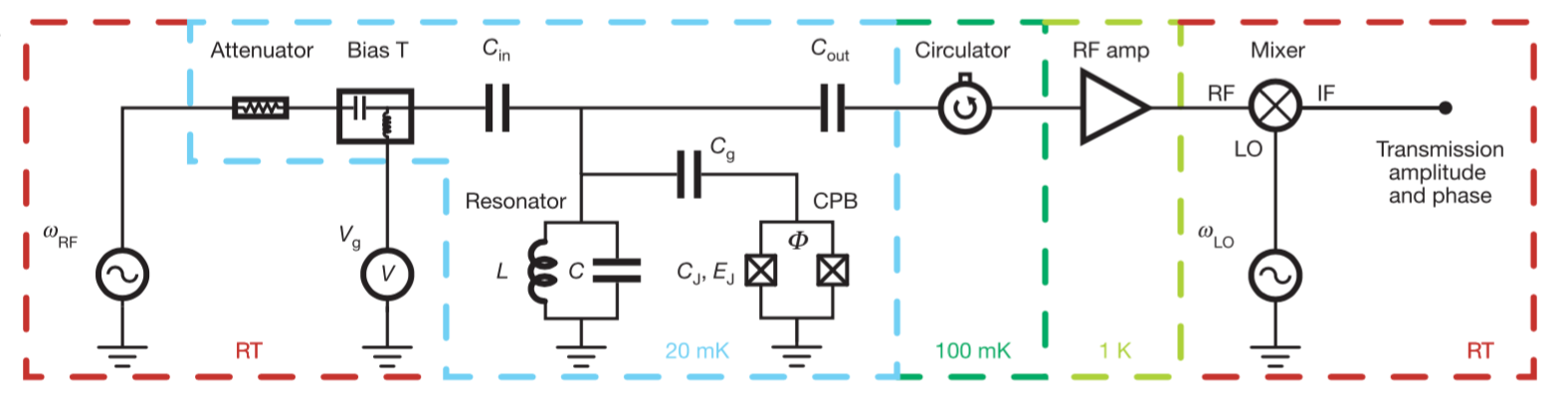 15-04-2016
15
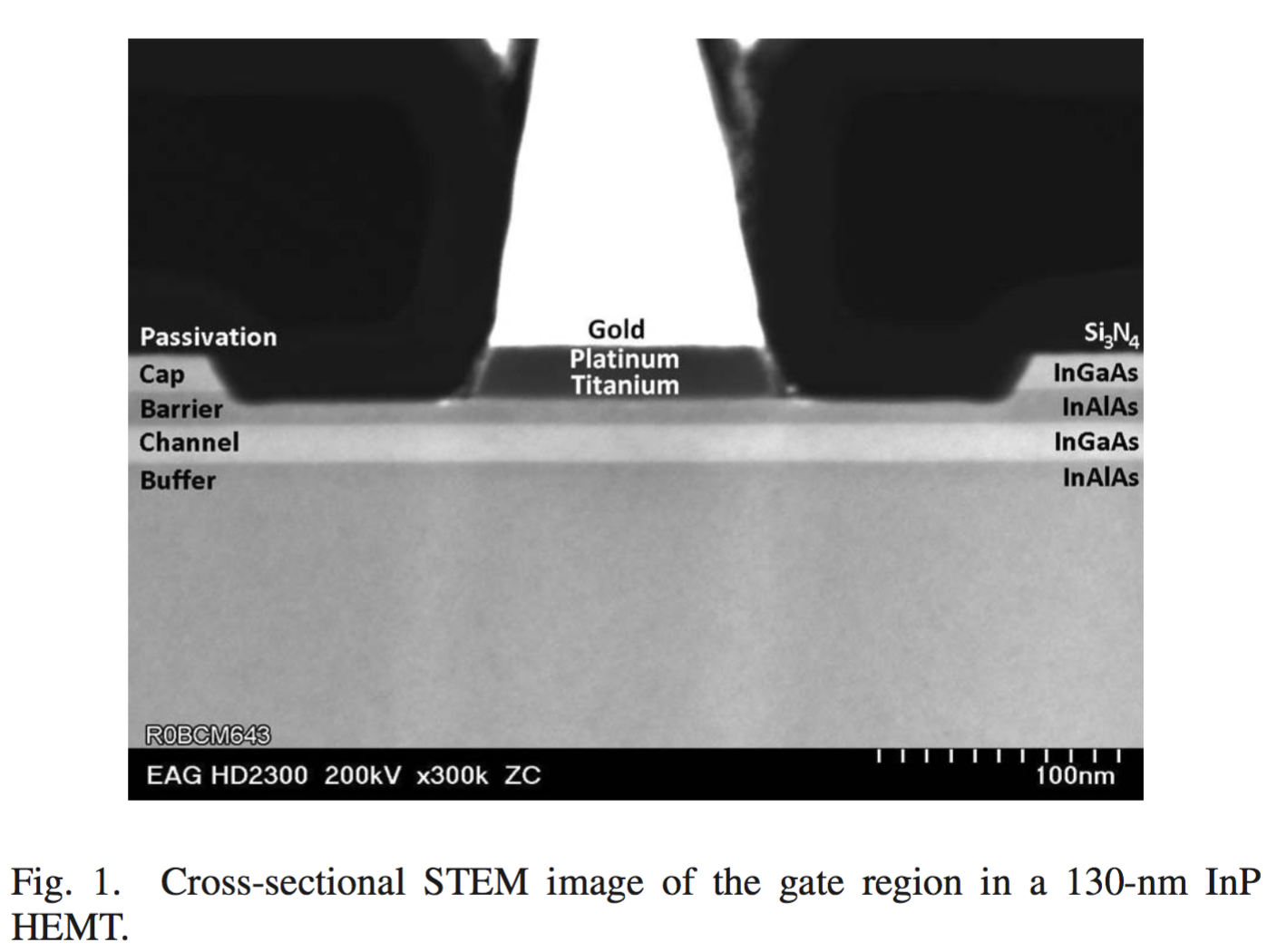 RF amplifier at 1K
No thermal excitation of electron-hole pairs
Mature High Electron Mobility Transistor (HEMT)  
Low noise
Luckily, you can buy it!
Cross-sectional STEM image of the gate region in a 130-nm InP, from IEEE ELECTRON DEVICE LETTERS, VOL. 33, NO. 5, MAY 2012
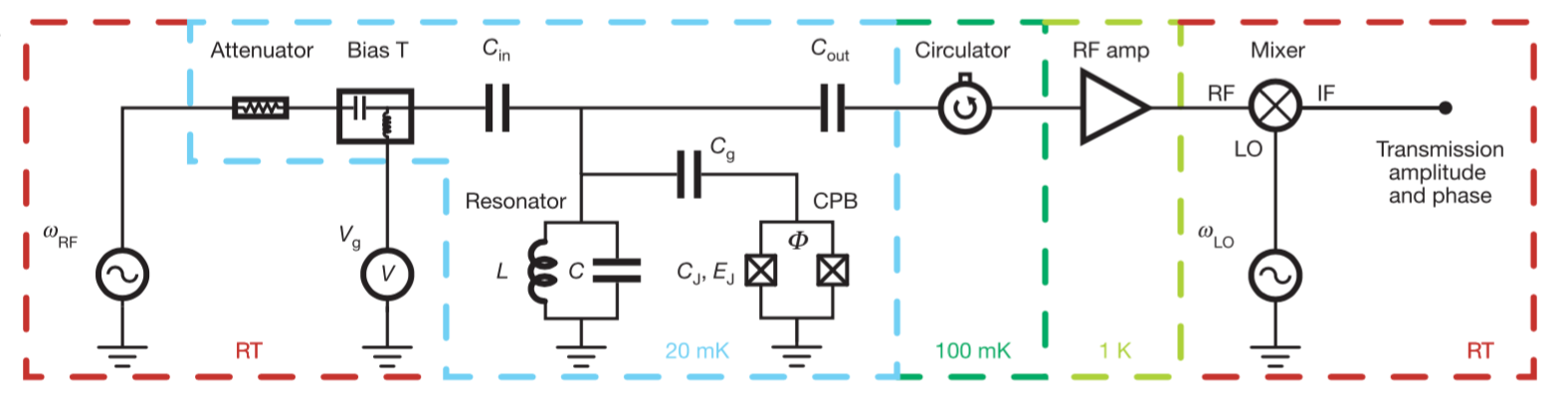 15-04-2016
16
Phase lock-in tech
the orthogonality of sine functions
Collect out the signal even 1000 less than noise
15-04-2016
17
The realization of single photon
To be added
15-04-2016
18
Dispersive Readout: Why Ng = 1?
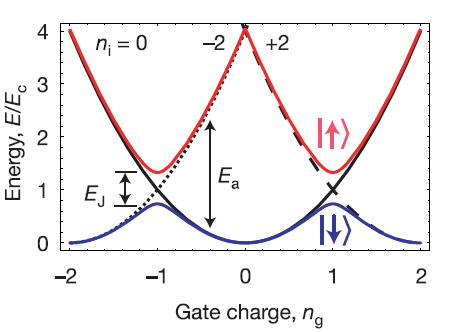 First order decoupled from 1/f noise
Dispersive is the most sensitive (high SNR)
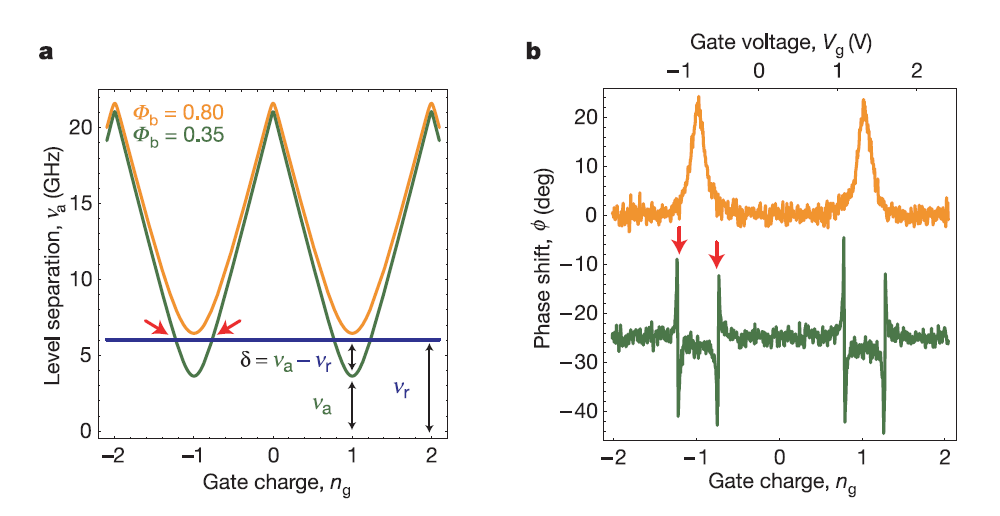 15-04-2016
19
1/f  noise sensitivity
To be added
15-04-2016
20
Transmission Power and Phase Spectrum
Probe the resonator system spectroscopically
Far-detuned qubit                qubit and  resonator are decoupled
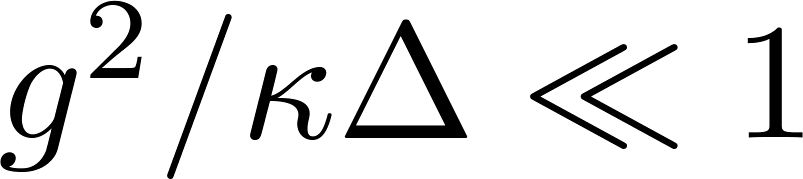 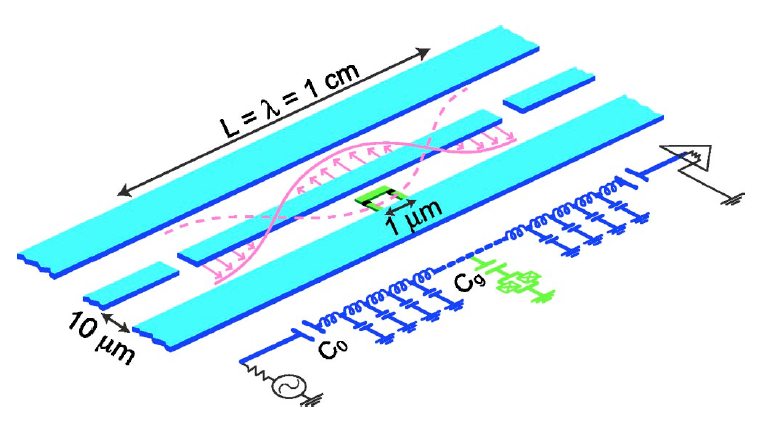 Dispersive QND readout   at e.g.
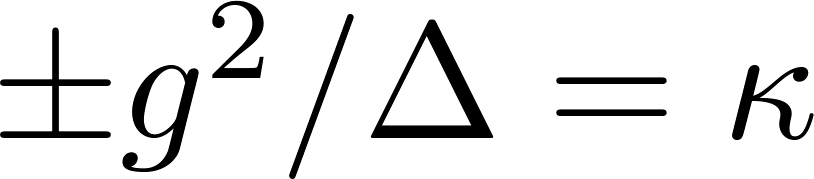 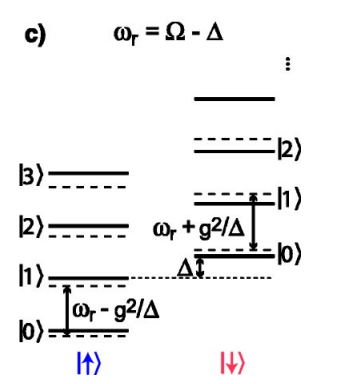 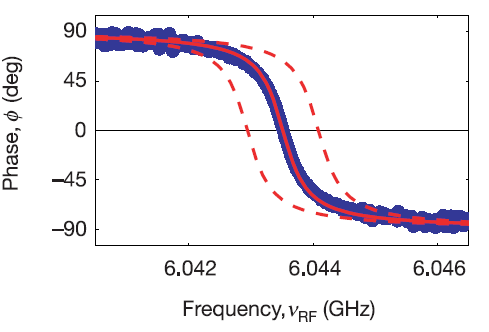 15-04-2016
21
[Speaker Notes: Question: why shift the experimental data by +- Vr?  Is this QND measurement?  yes
Why the peak is not at 6.044GHz. Does that mean the resonator resonance frequency is still shifted?]
Measurements of phase shift vs.
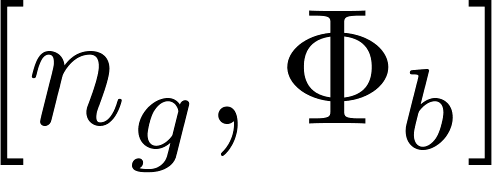 15-04-2016
22
Measurements of phase shift vs.
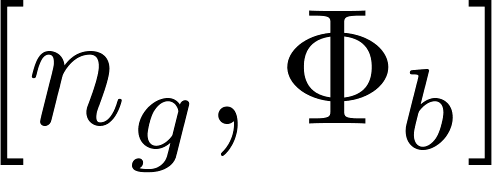 15-04-2016
23
Vacuum Rabi Mode Splitting
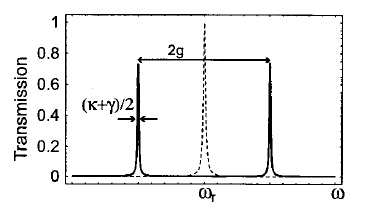 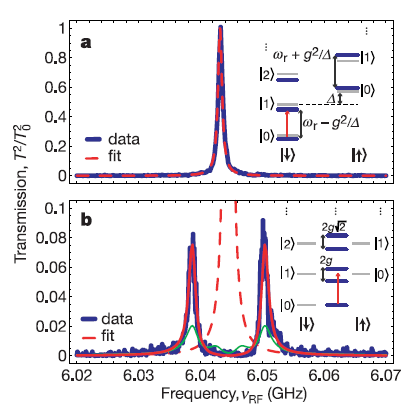 Qubit at charge degeneracy
Combined ground state 
Weak probe beam
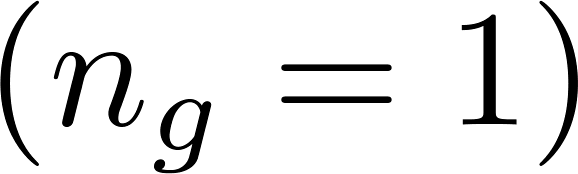 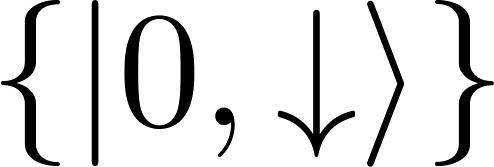 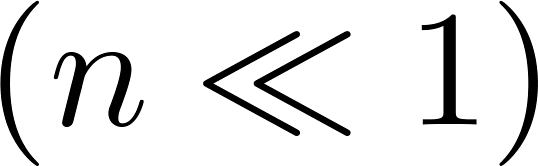 Sensitive to photon number
Evidence for strong coupling
15-04-2016
24
Weak Beak: Why and How?
If n too large: maybe excite to large energy values
If n too small: cannot distinguish from thermal noise. 


To be added: How?
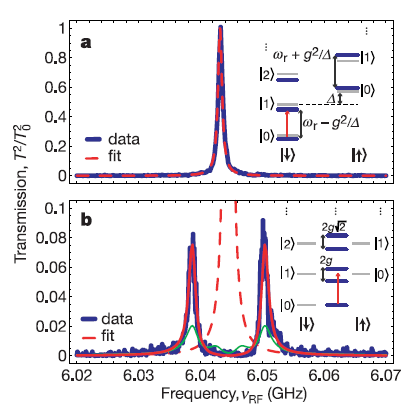 15-04-2016
25
Vacuum Rabi Mode Splitting (cont'd)
15-04-2016
26
Summary
In situ control of qubit parameter
Transmission measurement 
QND readout is possible 
Strong coupling regime is achieved
15-04-2016
27
References
[1] Wallraff, Andreas, et al. "Strong coupling of a single photon to a superconducting qubit using circuit quantum electrodynamics." Nature 431.7005 (2004): 162-167.
15-04-2016
28
Appendix: Dilution refrigerator
15-04-2016
29